Généralités : la réglementation applicable
Législation française : Historique

	–  Talc Morhange (1972) 

	–  Loi Veil du 10 juillet 1975 : cosmétologie 	insérée dans le code de Santé Publique 

	–  La directive européenne – 1976

	- Le règlement cosmétique européen 1223/2009 	- 2013
Généralités : la réglementation applicable
Pourquoi une règlementation cosmétique

	–  Talc Morhange (1972) : hexachlorofène
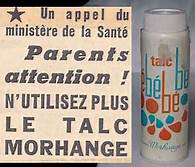 Généralités : la réglementation applicable
Pourquoi une règlementation cosmétique

	–  Talc Morhange (1972)

Une erreur de pesée en fabrication et aucun contrôle



38 décès de nourrissons
168 patients avec séquelles neurologiques
Généralités : la réglementation applicable
–  Loi Veil du 10 juillet 1975 : cosmétologie insérée dans le code de Santé Publique 

Apporte des obligations aux fabricants de produits cosmétiques en France : 

Déclaration d’établissement
Listes de substances
Dossier
Dépôt Centres Anti-Poisons
Généralités : la réglementation applicable
–  11/07/2013 : le Règlement Cosmétique européen : 1223/2009

Principales différences


Un DIP plus complet
Une attestation de sécurité étoffée
La notification des produits sur le CPNP
La mise en place des BPF cosmétiques
La mise en place de la Cosmétovigilance
La règlementation
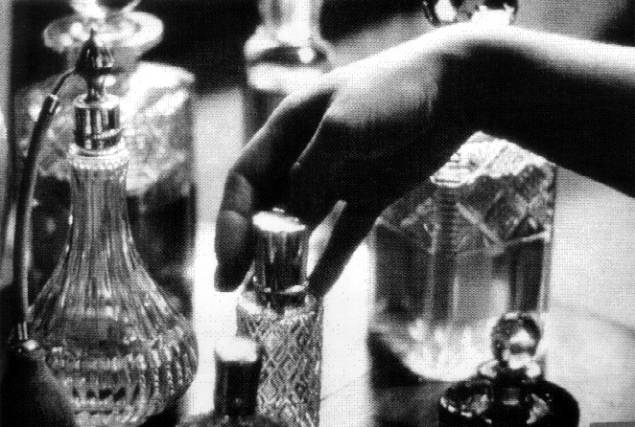 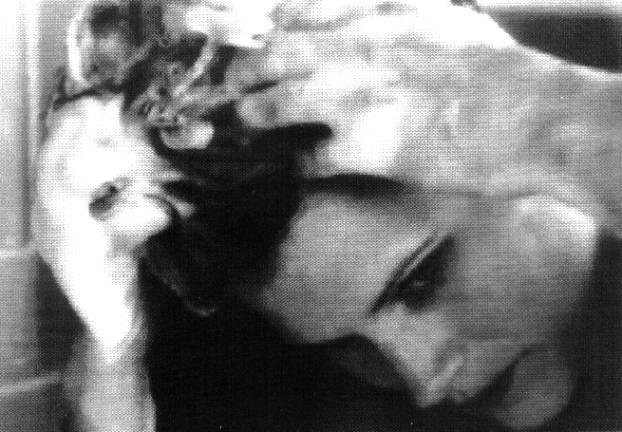 CODE DE LA SANTE PUBLIQUE
 Article L5131-1

On entend par produit cosmétique toute substance ou préparation destinée à être mise en contact avec les diverses parties superficielles du corps humain, notamment l'épiderme, les systèmes pileux et capillaire, les ongles, les lèvres et les organes génitaux externes, ou avec les dents et les muqueuses buccales, en vue, exclusivement ou principalement, de les nettoyer, de les parfumer, d'en modifier l'aspect, de les protéger, de les maintenir en bon état ou de corriger les odeurs corporelles.

Reprise dans le réglement européen,
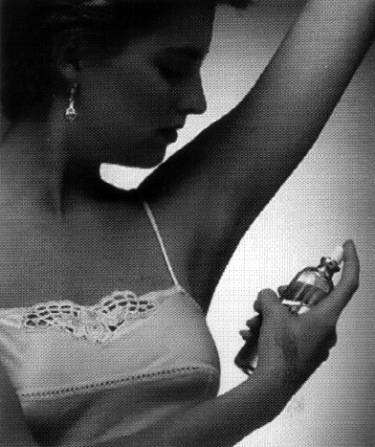 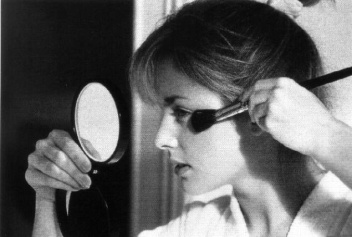 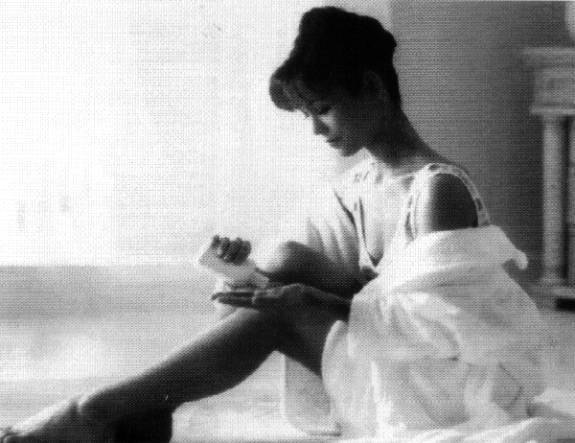 La règlementation
–  Le produit cosmétique

Un mode d’application :

Mis en contact

Application topique : on applique le cosmétique là où il
doit agir, il ne peut y avoir d’action systémique
Donc pas d’ingestion, d’inhalation, d’injection…
La règlementation
–  Le produit cosmétique

Des zones d’application :

Parties superficielles du corps humain:
Humain : les produits pour animaux ne sont pas concernés
Epiderme : la partie extérieure de la peau, les produits appliqués
en surface
Système pileux et capillaire : cheveux, cuir chevelu, aisselles, zone
pubienne
Ongles
Lèvres et organes génitaux externes : muqueuses dites externes
Dents et muqueuses buccales
La règlementation
–  Le produit cosmétique

Des fonctions cosmétiques :

Exclusivement ou principalement : pas de fonction
cosmétique claire
Nettoyer : les produits hygiène, savons, gels douche, dentifrices…
Parfumer : tous les produits parfumants : Edt, parfums…
En modifier l’aspect : tous les produits de maquillage, teintures…
Protéger : les produits de protection solaire…
Maintenir en bon état : les produits hydratants, anti-âge…
Corriger les odeurs corporelles : déo, antiperpirants
La règlementation
–  Le produit cosmétique

Liste des catégories indicatives de produits selon le
règlement :

PC : doit appartenir à une des catégories qui reprend
fonction et forme galénique (liste non exhaustive) 

Par forme galénique : type de formule mise en oeuvre
La règlementation
–  Le produit cosmétique : formes galéniques

Les formes aqueuses : tous les ingrédients sont solubles dans l’eau (20%) : lotions, parfums, gels…

Les formes anhydres qui ne comportent pas d’eau (20%) : rouges à lèvres, huiles corporelles…

Les dispersions qui permettent de présenter ensemble des produits non miscibles entre eux (60%)
Emulsions
Suspensions
Pâtes
Aerosols
Mousses…
La règlementation
–  Le produit cosmétique : fonctions

Parfums, edt et eaux de Cologne

Préparations pour le bain et la douche 

Dépilatoires

Déodorants et antisudoraux

Produits de soins capillaires (teintures, décolorants, ondulation, frisage, fixation…)
La règlementation
–  Le produit cosmétique : fonctions

Produits de soins capillaires (nettoyage, entretien, coiffage)

Produits pour le rasage (savons, mousses…)

Produits pour le maquillage et démaquillage du visage et des yeux

Produits destinés à être appliqués sur les lèvres

Produits pour soins dentaires et bucaux
La règlementation
–  Le produit cosmétique : fonctions

Produits pour le soin et le maquillage des ongles

Produits pour le soin intime externe

Produits protection solaire

Produits pour éclaircir la peau

Produits antirides
La règlementation
–  Qualités Cosmétiques

Respect de l’intégrité de la peau

Tolérance et innocuité

Plaisir et efficacité

Maintien du pH cutané physiologique
Limite entre différents statuts
Cosmétiques
Médicaments
Dispositifs médicaux
Toute substance ou préparation

But:
-nettoyer, 
-parfumer, 
-modifier l’aspect, 
-corriger les odeurs corporelles, 
-protéger, 
-maintenir en bon état

Parties superficielles  du corps
Toute substance ou  composition

But:
restaurer, 
corriger
modifier
 
Fonctions physiologiques

En exercant une action pharmacologique, immunologique, ou métabolique ou pour réaliser  un diagnostic médical
tout instrument, appareil, équipement, matière,
produit, ou autre article

But:
-diagnostic, 
-prevention, 
-contrôle, 
-traitement 
-atténuation

Maladie, blessure, handicap,  processus physiologique, maitrise de la conception
Limites entre différents statuts
Ce qui n’est pas un produit cosmétique : 

Tout produit ayant une révendication thérapeutique
anti-acné
Amaigrissant
Blanchissant
Action anti-caries

Notion de produits frontières : les produits solaires
Le DIP : Dossier Information Produit
Selon le règlement Cosmétique européen : dossier axé sur la sécurité du produit

Carte d’identité du produit cosmétique

Conservé durant 10 ans après le dernier lot

Actualisé avec les informations pertinentes au fur et à mesure de la vie du produit

Peut être contrôlé à tout moment par les autorités compétentes. Si lors du contrôle : non-conformité, le retrait du marché exigé immédiatement.
Le DIP : Dossier Information Produit
Art 11 : informations qui doivent être contenues dans le DIP
Description détaillée du produit cosmétique

Le rapport sur la sécurité du produit cosmétique comportant au minimum les éléments suivants :
Les informations sur le produit cosmétique (formule quantitative et qualitative, spécifications physico-chimiques, spécifications microbiologiques…)
L’évaluation de la sécurité du produit cosmétique (conclusion de l’évaluation, avertissements et instructions d’utilisation…)
Le DIP : Dossier Information Produit
Art 11 : informations qui doivent être contenues dans le DIP

Les références de la personne chargée de l’évaluation et de l’approbation de l’évaluation de la sécurité 
Une description de la méthode de fabrication et une déclaration de conformité aux bonnes pratiques de fabrication
Les preuves de l’effet revendiqué par le produit cosmétique
Les données relatives au développement ou à l’évaluation de la sécurité
Obligations des Autorités Compétentes Nationales
Installer un système de surveillance du marché
2 organismes français (ANSM, DGCCRF)
Déclaration d’ouverture de l’établissement à l’ANSM (ex AFSSAPS)
Pouvoirs légaux de visiter sites de ventes et sites de fabrication
Analyses des produits sur le marché
Inspection du dossier cosmétique
Disponible à l’adresse mentionnée
« aisément accessible » (entre 24 & 72 heures)

Sanctions en cas de non-conformité
Information aux Consommateurs
Etiquetage (1)

Nom et adresse du fabricant 
Contenu nominal du conditionnement
Précautions particulières d’emploi
Références d’identification (numéro de lot/code de fabrication)
Fonction du produit
Le pays d'origine (pour les produits fabriqués hors de l'Union européenne)
Liste des ingrédients en nomenclature INCI
Information aux Consommateurs
Liste INCI
Ingrédients à 1% et au-dessus doivent être classés par ordre décroissant de leur importance pondérale
Ingrédients au-dessous de 1 %, ordre au choix 
Ingrédients parfums
Parfums
+ 26 allergènes, s’ils doivent être listés (>100ppm dans les produits rincés, >10ppm dans les produits non-rincés )

A noter dans le cadre de la  Refonte de la directive cosmétique en règlement tout ingrédient présent sous la forme d’un nanomatériau devra clairement être indiqué dans la liste des ingrédients. Le nom de l’ingrédient sera suivi du mot [nano] entre crochets.
Information aux Consommateurs
Etiquetage (2) 
Durabilité 
Déterminée par un ensemble d’information (stabilité, résultats microbiologiques & analytiques, utilisation, packaging,…)

Durabilité >30 mois-> PAO Période après ouverture
Période suivant la première utilisation par la consommatrice durant laquelle il n’y a pas de risque de détérioration du produit dans des conditions normales d’utilisation
Cette PAO est symbolisée par l’item ci-dessous associé à un nombre (12M pour 12 mois, allant de 3 à 36M)


Durabilité < 30 mois -> date d’expiration
A utiliser de préférence avant fin: voir…
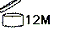 Information aux Consommateurs
Accès du public aux informations 
Composition qualitative et dans quelques cas quantitative
Effets indésirables relatifs aux produits
Les revendications (bénéfices)
1.Cadre réglementaire
Le cadre: Directive Cosmétique Européenne
Définition d’un produit cosmétique 
Preuves de l’effet revendiqué

Directive UE concernant les publicités mensongères et comparatives

Dispositions nationales sur les communications (pas d’harmonisation européenne) Autoregulation
ARPP (Autorité de Régulation Professionnelle de la Publicité) en France Recommandations “produits cosmétiques” 2010

Les Sanctions en cas de publicité mensongère peuvent être lourdes
2 Autorités compétentes en France: ANSM + DGCCRF
Attaques potentielles par autorités, concurrence, ONGs, consommateurs
Les revendications (bénéfices)
2.Preuve d’efficacité
Toute allégation doit s’appuyer sur des preuves appropriées

L’allégation doit être en adéquation avec la nature et l’étendue des dites preuves

Données techniques soutenant les effets revendiqués

Responsabilité de la compagnie pour le choix des tests

Basée sur les données de matières premières ou produit fini (clinique, littérature, données conso,…)
Les revendications (bénéfices)
3. Processus de validation
Toutes les mentions sur les produits et sur les publicités passent par un processus de validation interne qui implique le département réglementaire

Cela se joue parfois au mot près versus la définition d’un produit cosmétique
Ex: réduire la cellulite-> réduire l’apparence de la cellulite
		Médicament		Cosmétique

Respect des réglementations applicables 

Respect des recommandations ARPP notamment pour des allégations spécifiques (« sans », « nouveau », « cellulite », « antirides »,  solaires »…)
Evaluation des produits en développement
1. Tests d’innocuité
In vitro et in vivo

In vitro : biologie cellulaire : explants cutanés, peaux reconstruites : pré-requis

Puis in-vivo : test de tolérance en fonction du produit
Patch-test : déterminer le potentiel irritant
Application unique sous patch occlusif : 48 h ou semi-occlusif : 24h selon la texture du produit
Détermination d’un Indice d’Irritation Moyen (IIM)

Tests de sensibilisation : réponse immunitaire après rencontre avec la substance exogène
Recherche de signe clinique : rougeurs, plaque ou boutons
HRIPT : test recommandé par l’ANM : application durant 6 semaines
Photosensibilisation : même principe que le précédent + UV
Evaluation des produits en développement
2. Tests d’efficacité
Exigé par le règlement

Etudes bibliographiques, expérimentales, tests de perception, études cliniques

Etudes instrumentales : effet significatif d’un produit

Cornéomètre : le pouvoir hydratant : mesure de capacitance
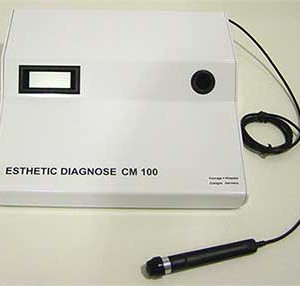 Evaluation des produits en développement
2. Tests d’efficacité
Cutomètre : les propriétés biomécaniques des couches supérieures







Sébumètre : masse totale de lipides par unité de surface
Spectrocolorimètre : évaluer la couleur

Cotations cliniques
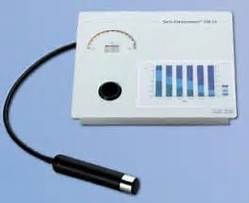 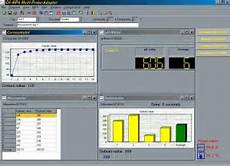 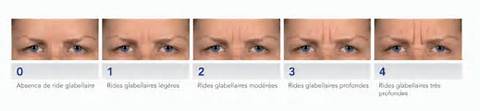 Evolution “santé” de la Cosmétique
cosmétologie « active » 

Nécessité de moyens d’objectivation scientifiques : 

Mesures de l’hydratation cutanée, de la perte insensible en eau, des propriétés biomécaniques, du taux de sébum, tolérance (irritation, sensibilisation), .... 

Nouvelles formulations : Protection et ciblage des actifs.